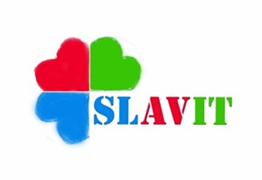 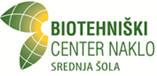 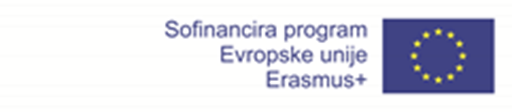 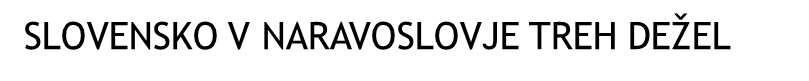 ANALIZA PRSTI
24. april 2018
Avtorji: dijaki 1. L in 1. M
Mentorica: Bernarda Božnar
ANALIZA PRSTI
Velikost skeletnih delcev
Vsebnost kalcijevega karbonata (preverili z CaCO3)
Tekstura prsti (oblikovanje svaljka)
Obstojnost strukturnih agregatov
pH prsti